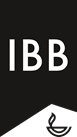 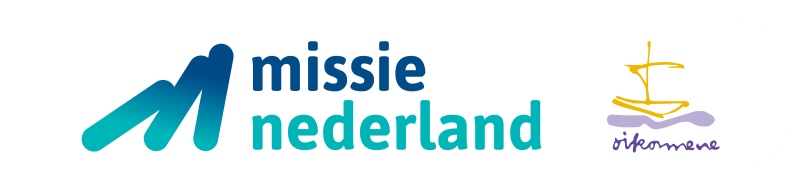 eerlijk met elkaar omgaan
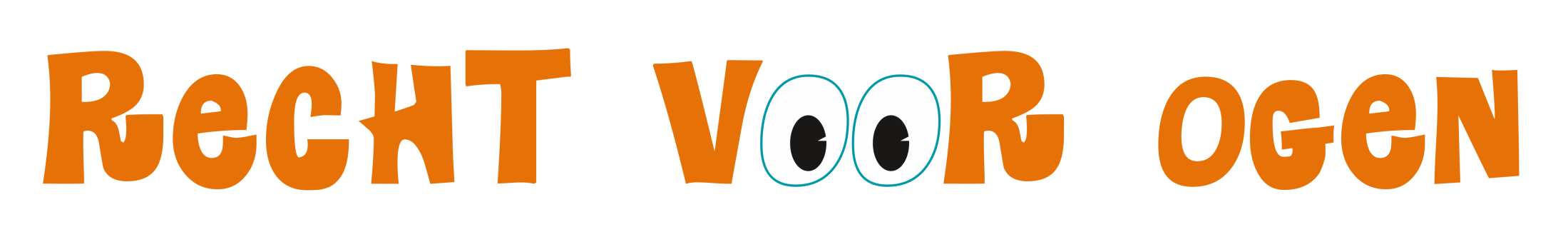 Week van Gebed voor de eenheid 20-27 januari 2019
kinderprogramma
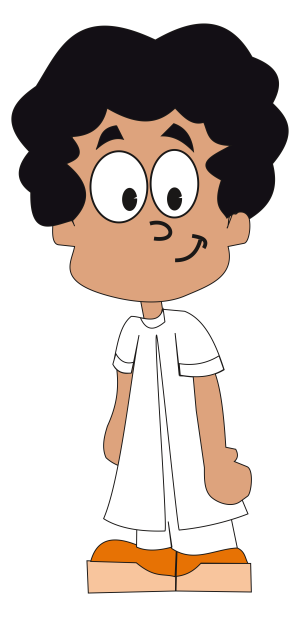 Jullie hebben mij veel onrecht aangedaan…
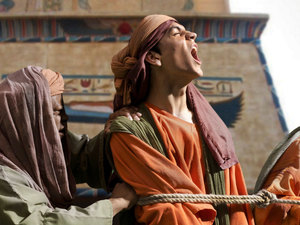 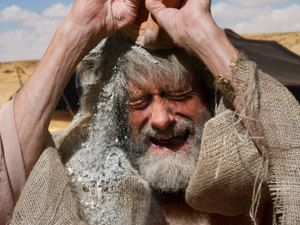 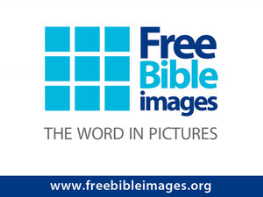 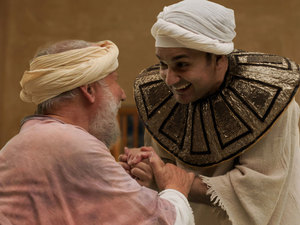 De geest van God is in deze man. Nergens zullen we iemand vinden zoals hij.
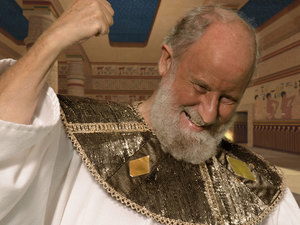 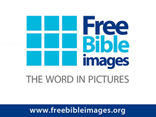 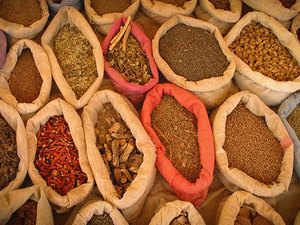 Jullie hebben mij heel slecht behandeld, maar God heeft het goedgemaakt.
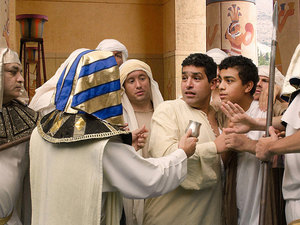 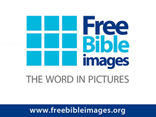